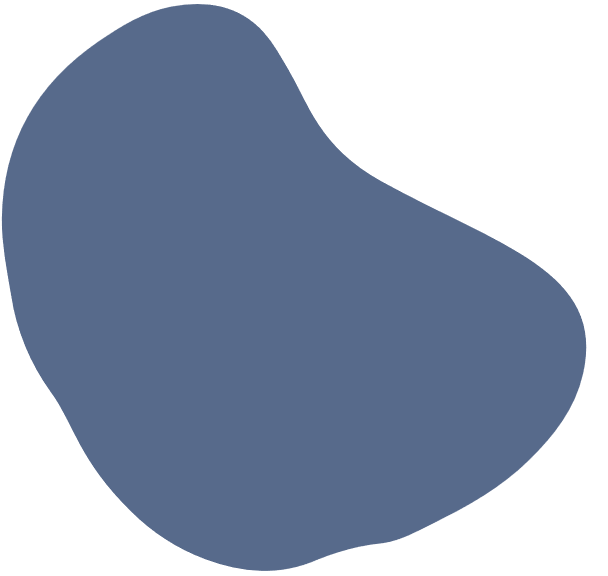 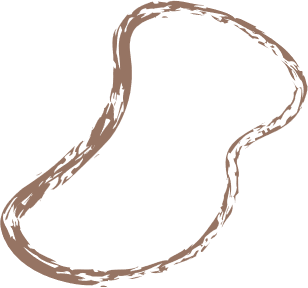 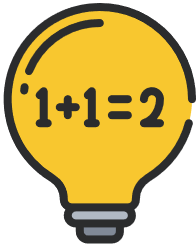 CHÀO MỪNG THẦY CÔ GIÁO VÀ CÁC EM 
ĐẾN VỚI TIẾT HỌC 
HÔM NAY!
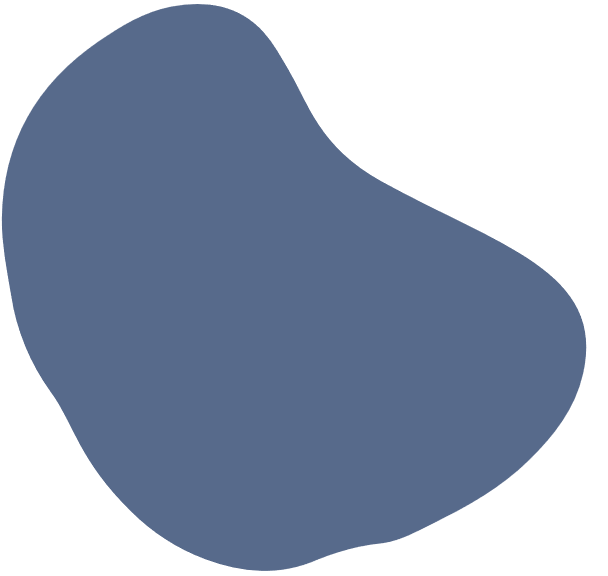 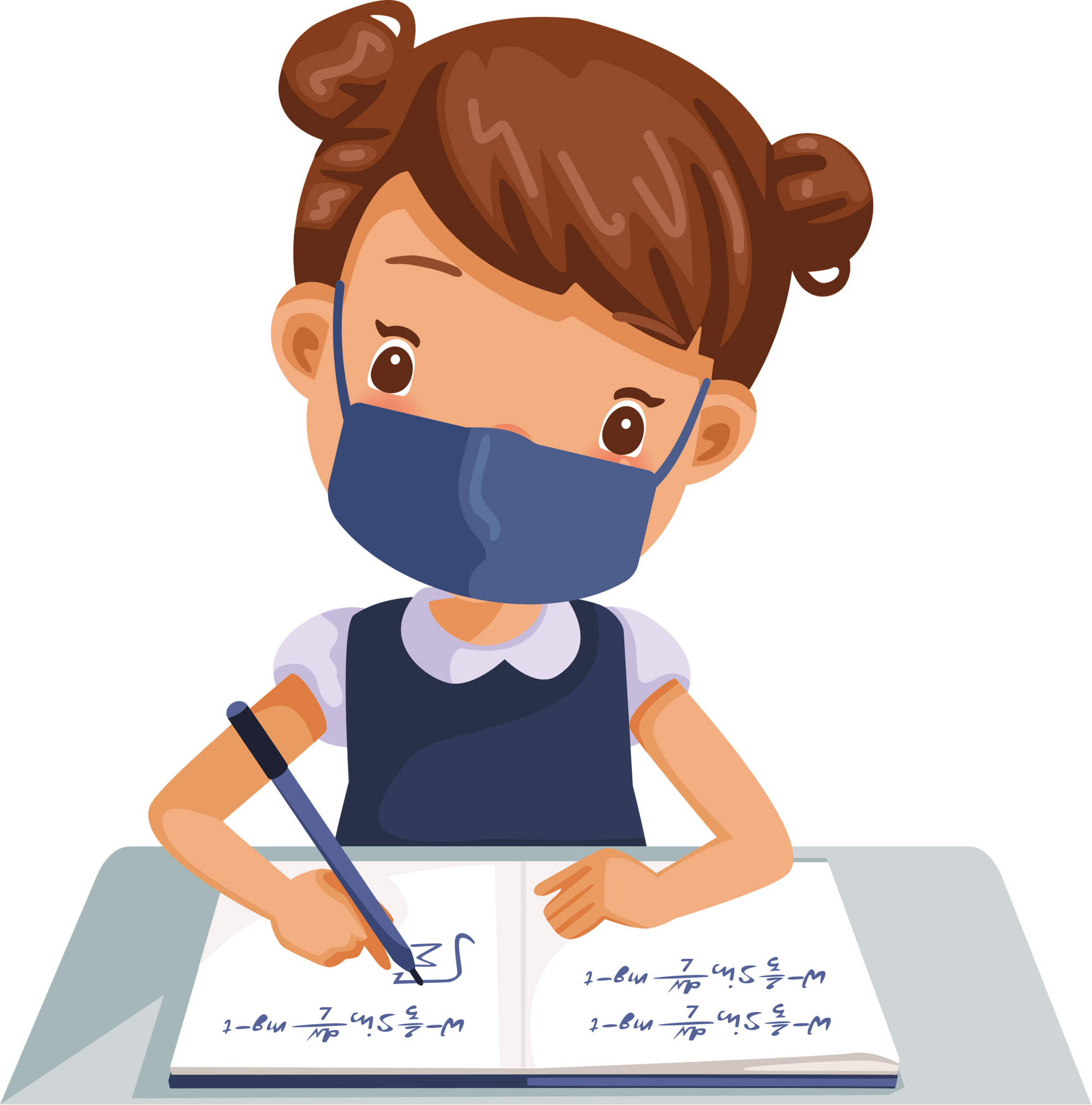 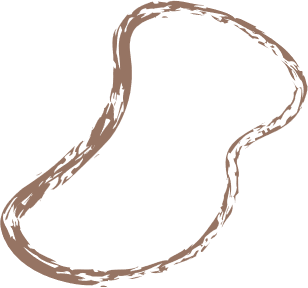 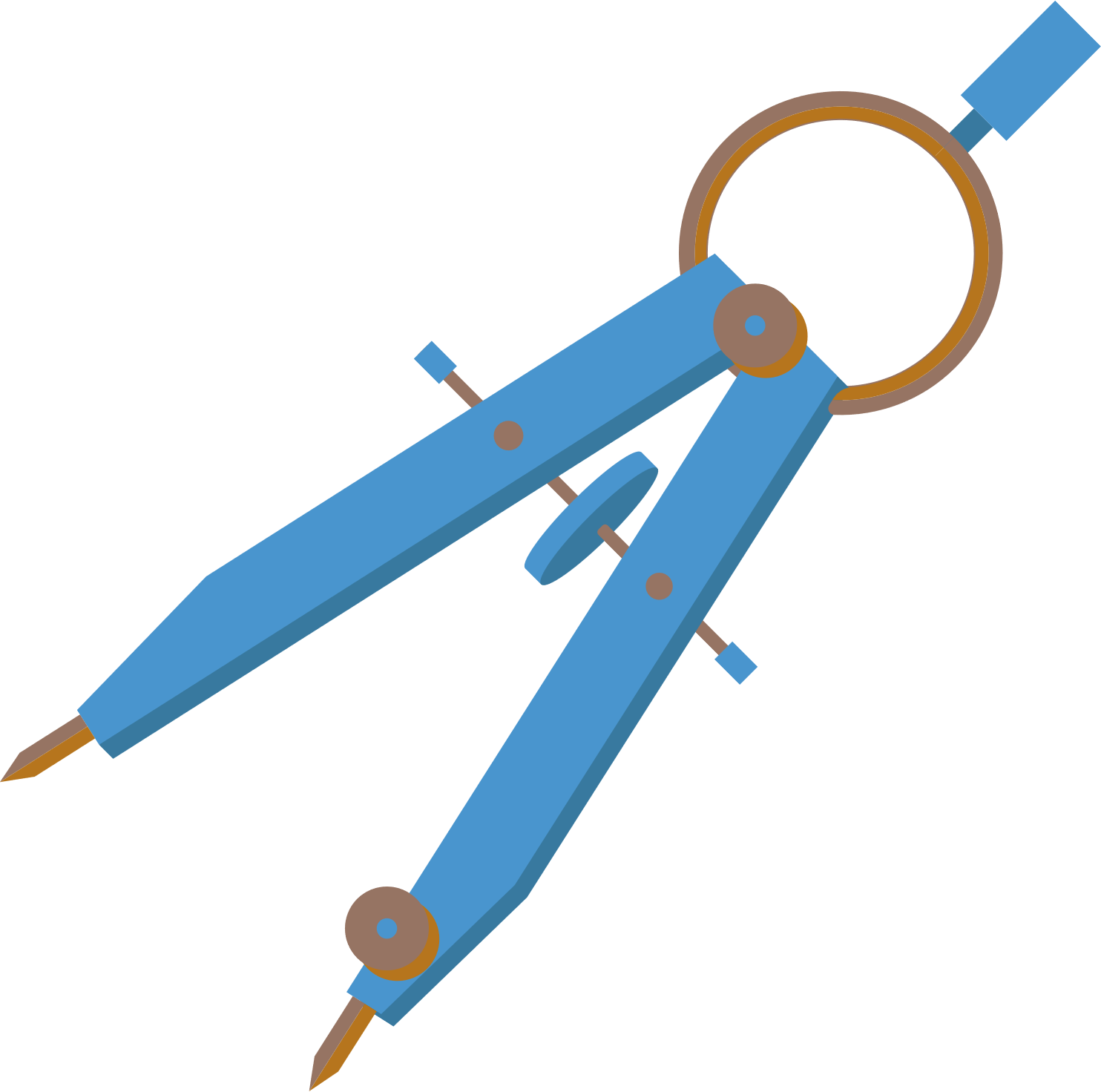 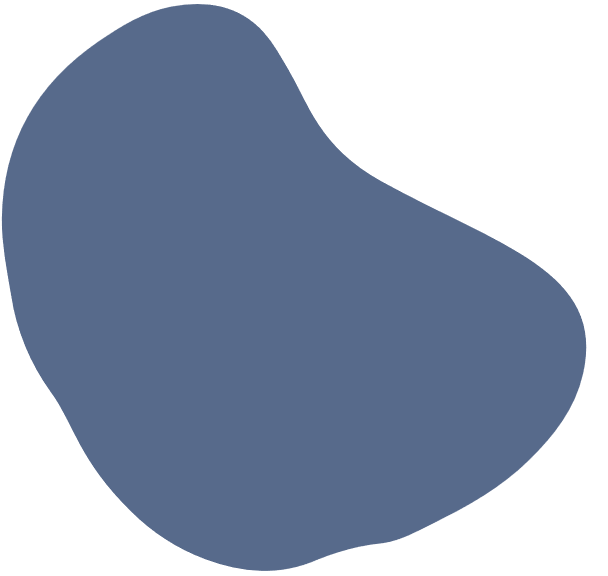 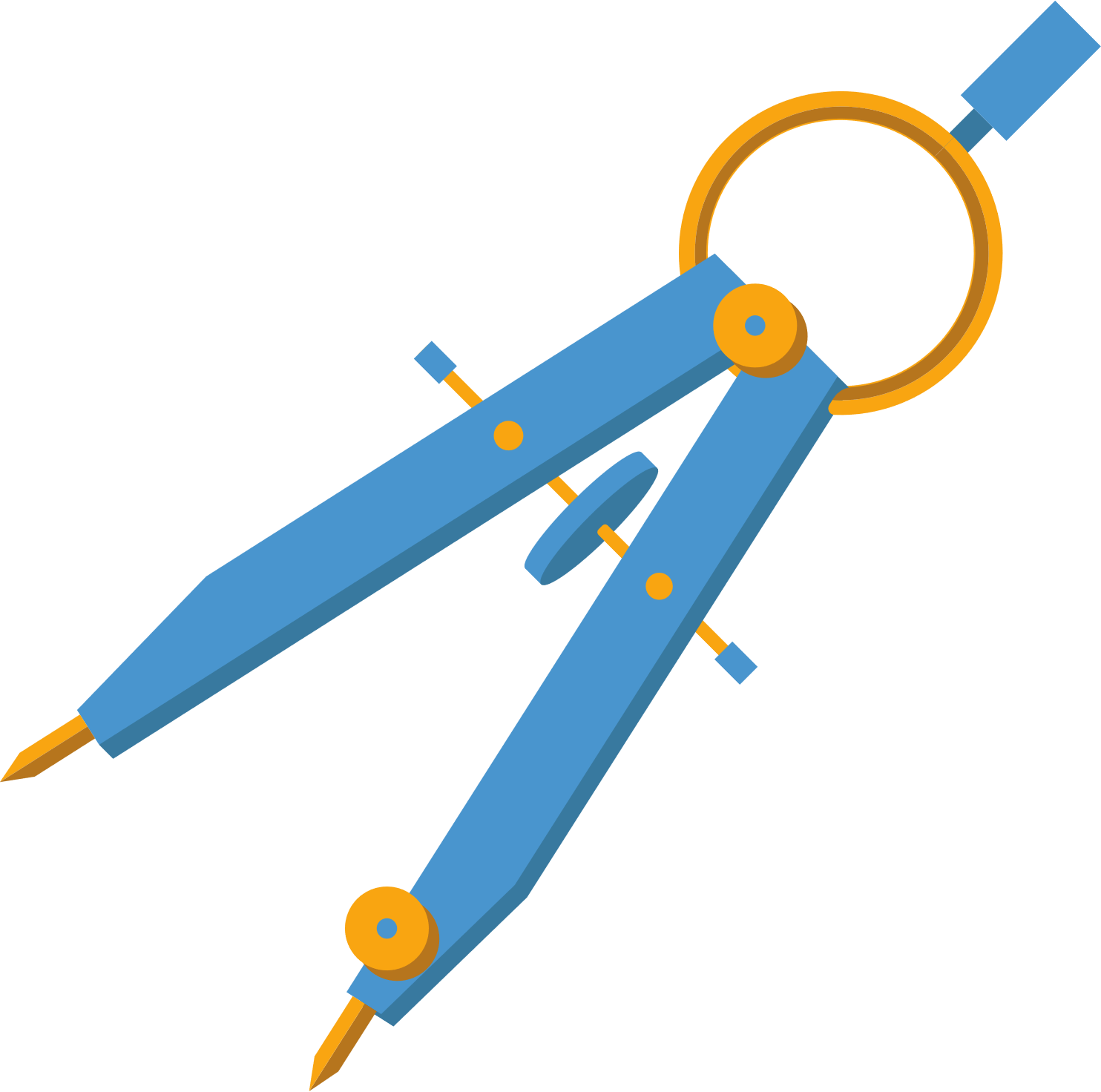 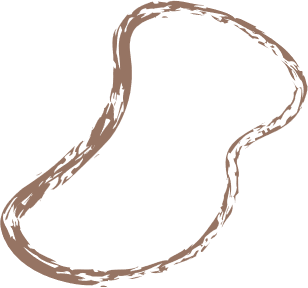 TOÁN 7
TIẾT 46: LUYỆN TẬP CHUNG
Tính chất của dãy tỉ số bằng nhau (tiết 2)
- VD3 và dạng toán có lời văn
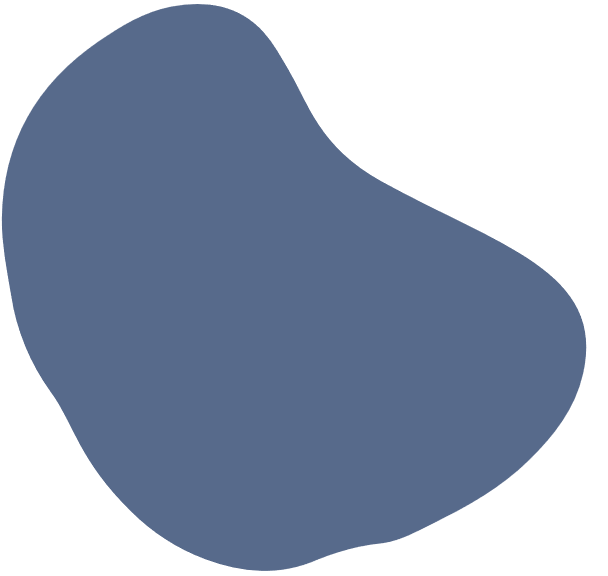 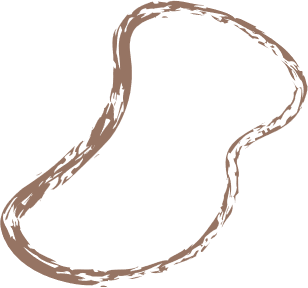 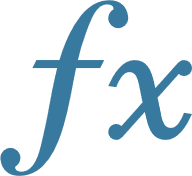 Giáo viên: NGÔ THỊ HƯƠNG
Đơn vị: Trường THCS thị trấn Cát Hải
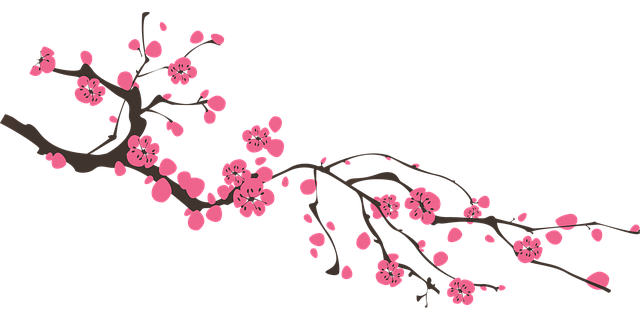 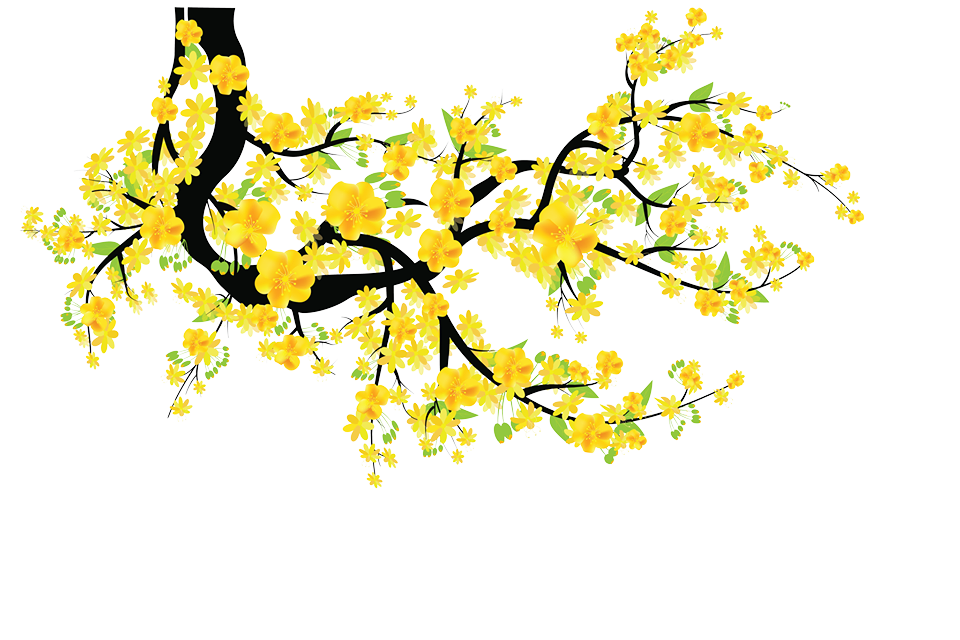 TRÒ CHƠI
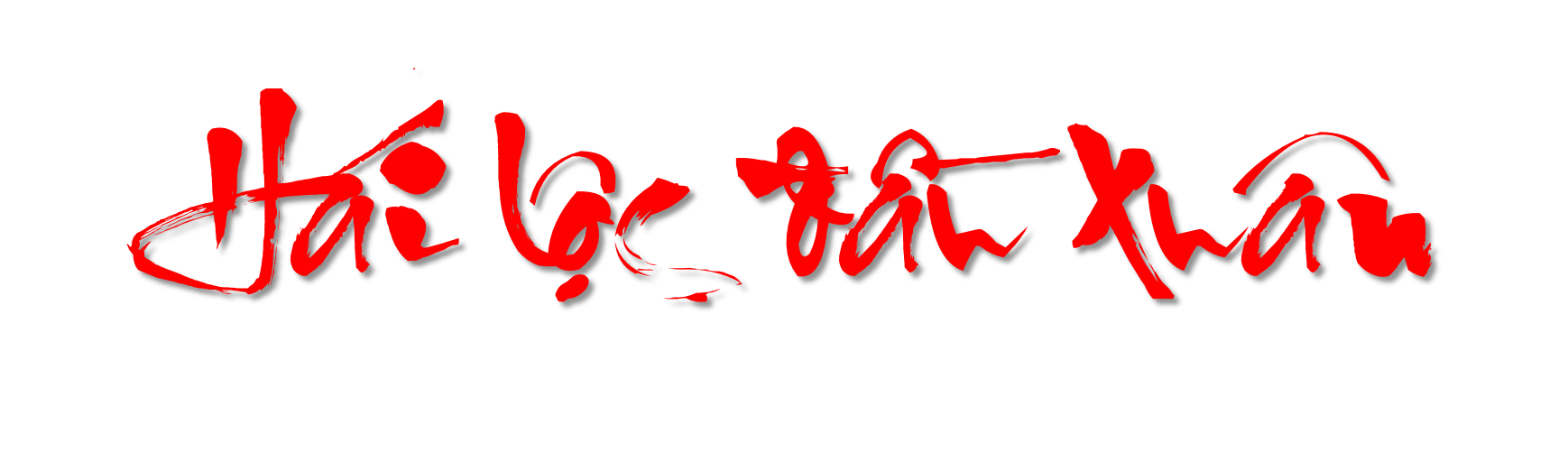 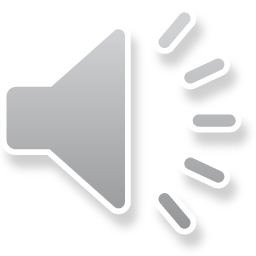 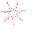 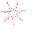 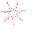 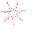 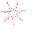 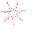 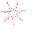 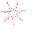 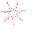 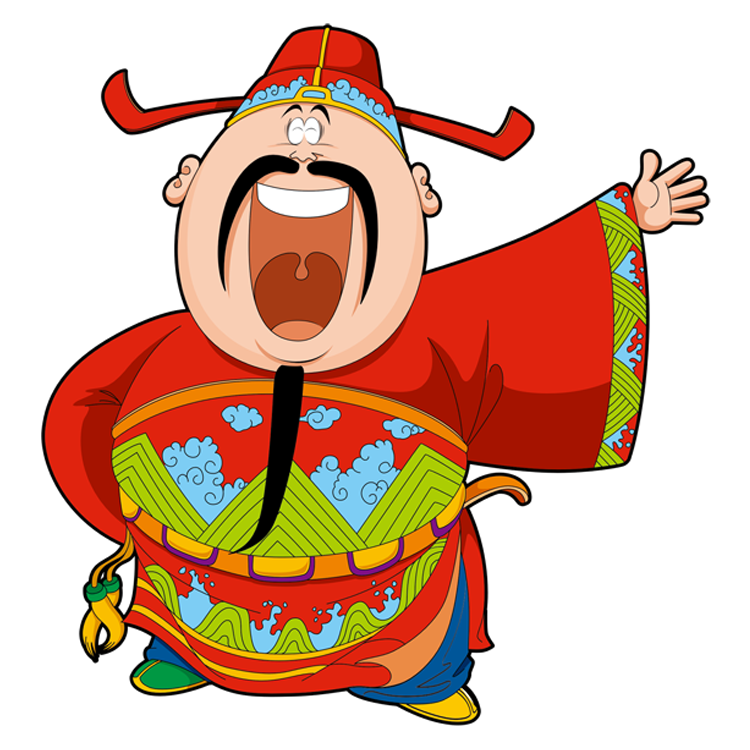 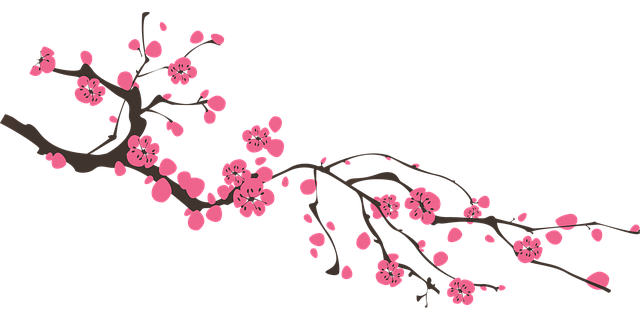 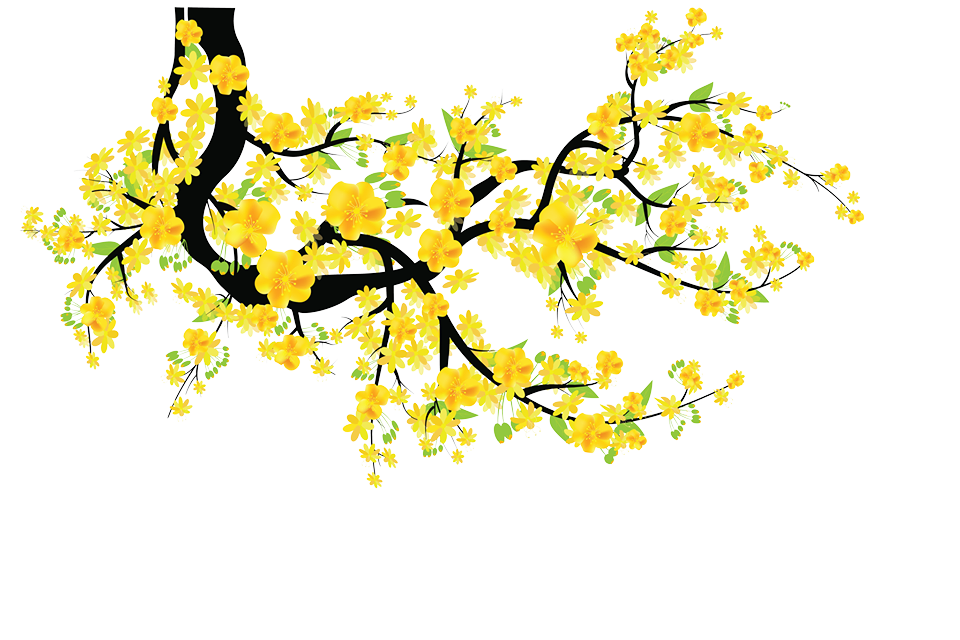 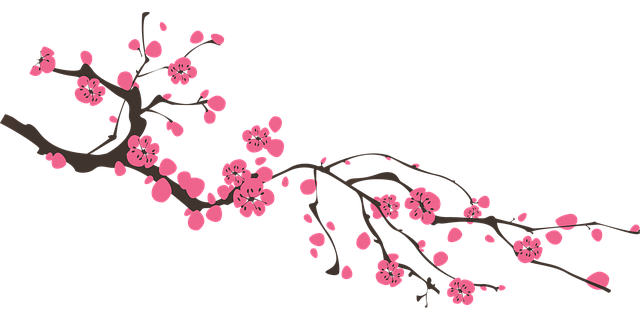 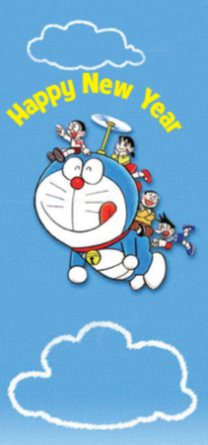 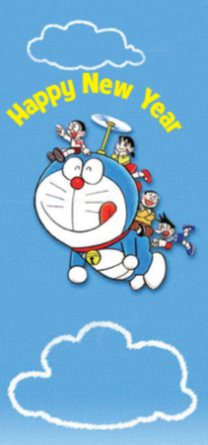 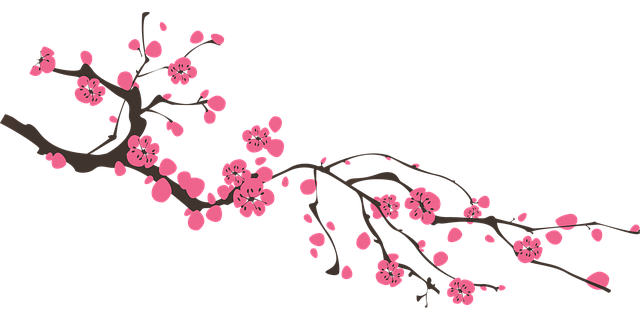 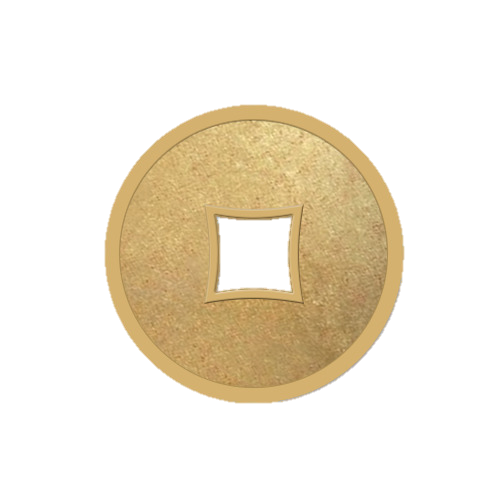 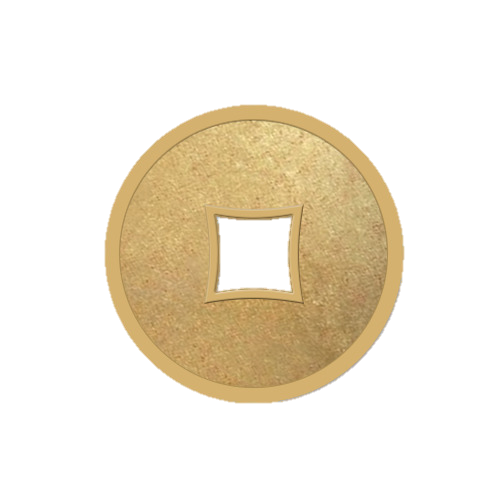 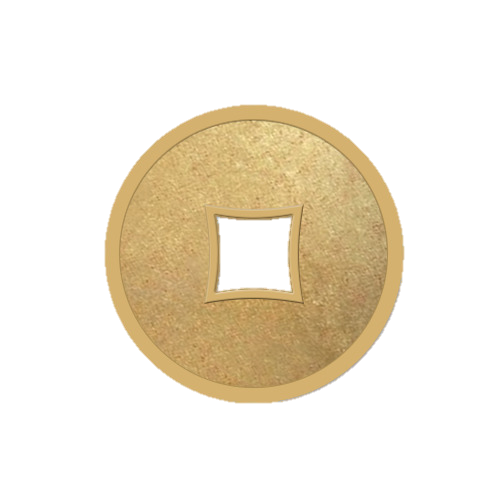 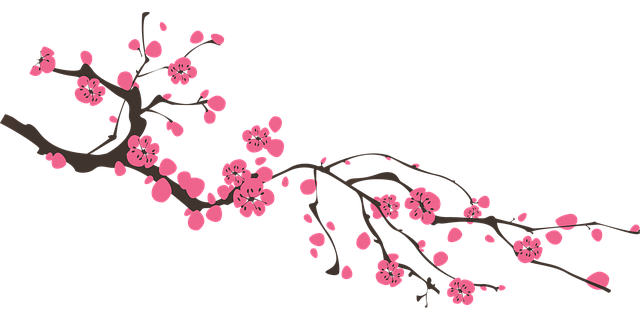 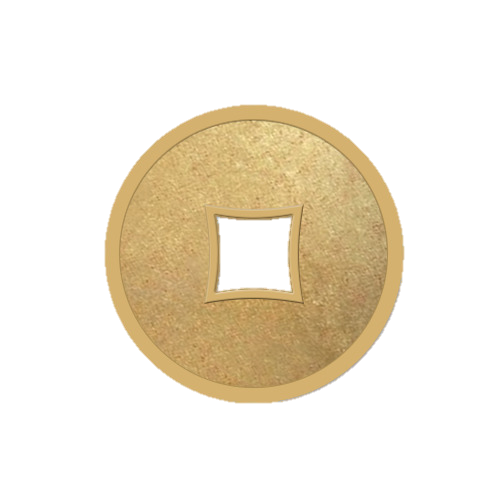 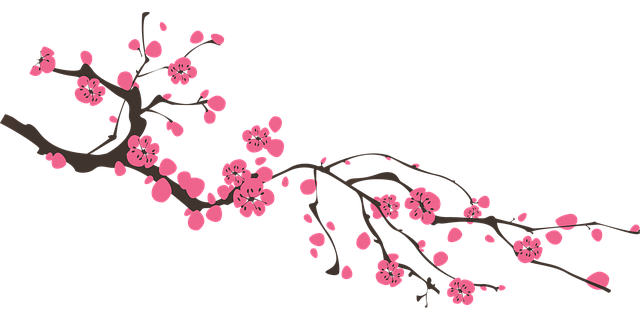 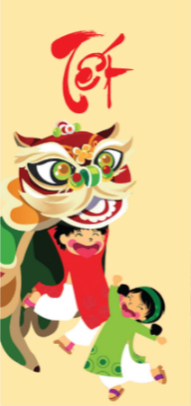 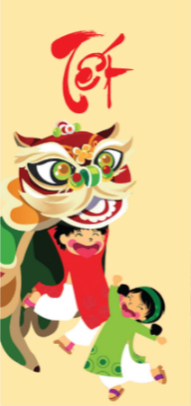 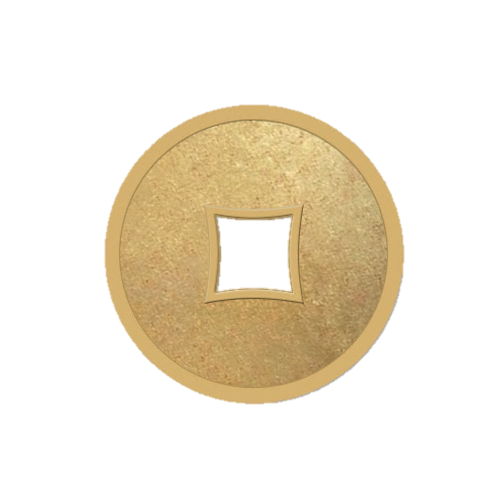 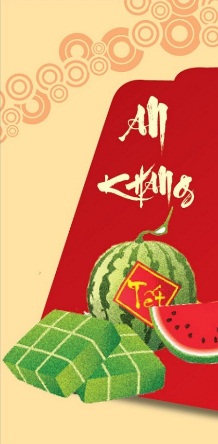 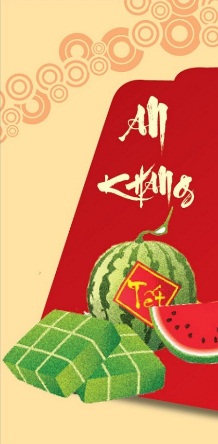 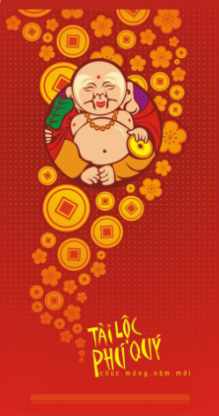 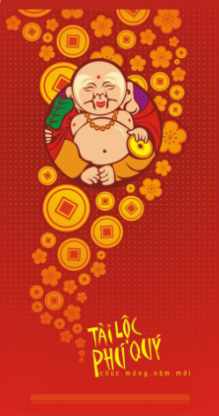 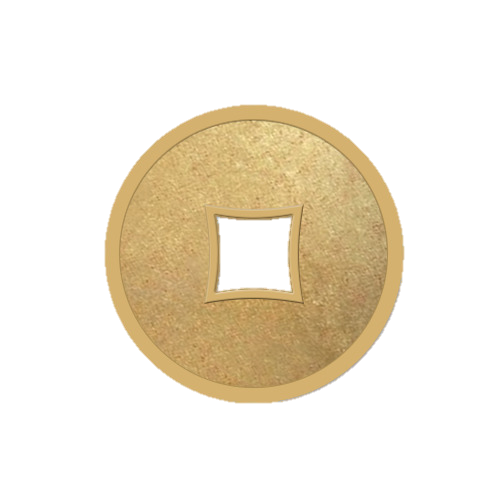 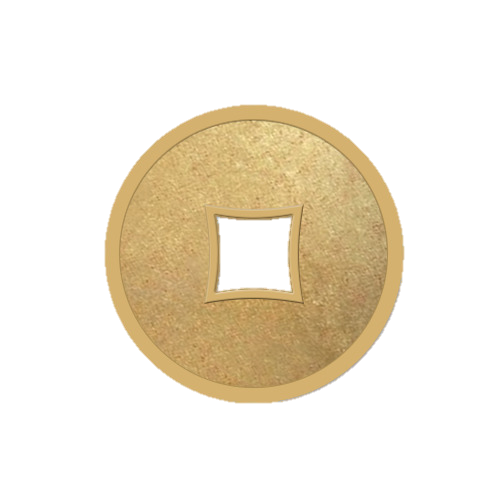 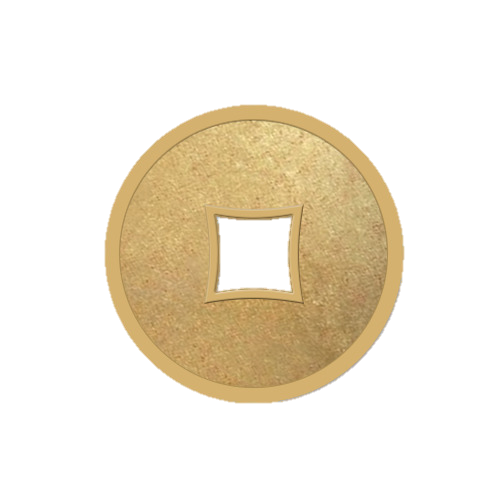 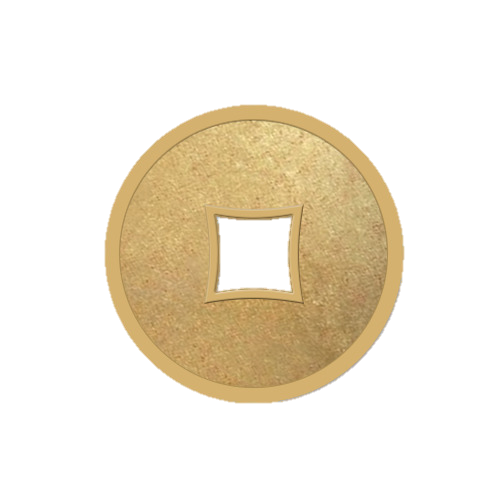 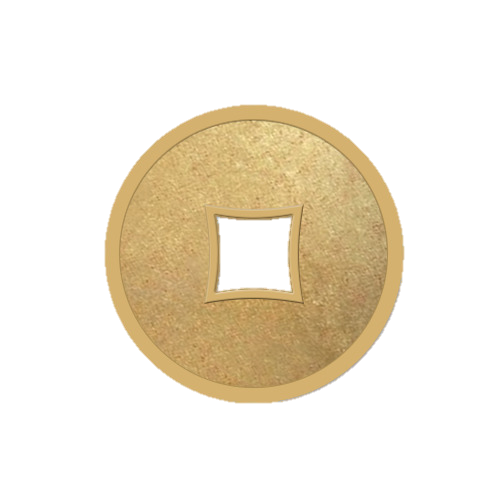 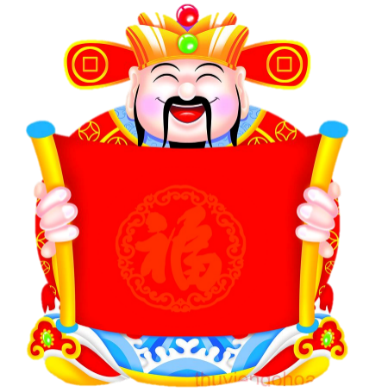 HOA MAI
HOA ĐÀO
Hết giờ
1
2
3
4
5
Lựa chọn đáp án đúng:
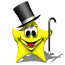 Câu 1
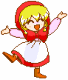 Đáp án
5s
Hết giờ
1
2
3
4
5
Lựa chọn đáp án sai trong các đáp án sau:
Nếu a.d = b.c và a, b, c, d ≠ 0 thì:
Câu 2
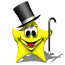 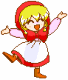 5s
Đáp án
Hết giờ
1
2
3
4
5
Chọn đáp án đúng trong các đáp án sau:
Nếu a.d = b.c và a, b, c, d ≠ 0 thì:
Câu 3
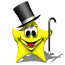 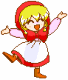 Đáp án
5s
Hết giờ
1
2
3
4
5
Ba số x; y; z lần lượt tỉ lệ với các số 3; 5; 7. Ta suy ra điều gì?
Câu 4
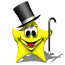 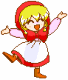 Đáp án
5s
NỘI DUNG BÀI HỌC
Các dạng toán:
Lập các tỉ lệ thức
Dạng 1:
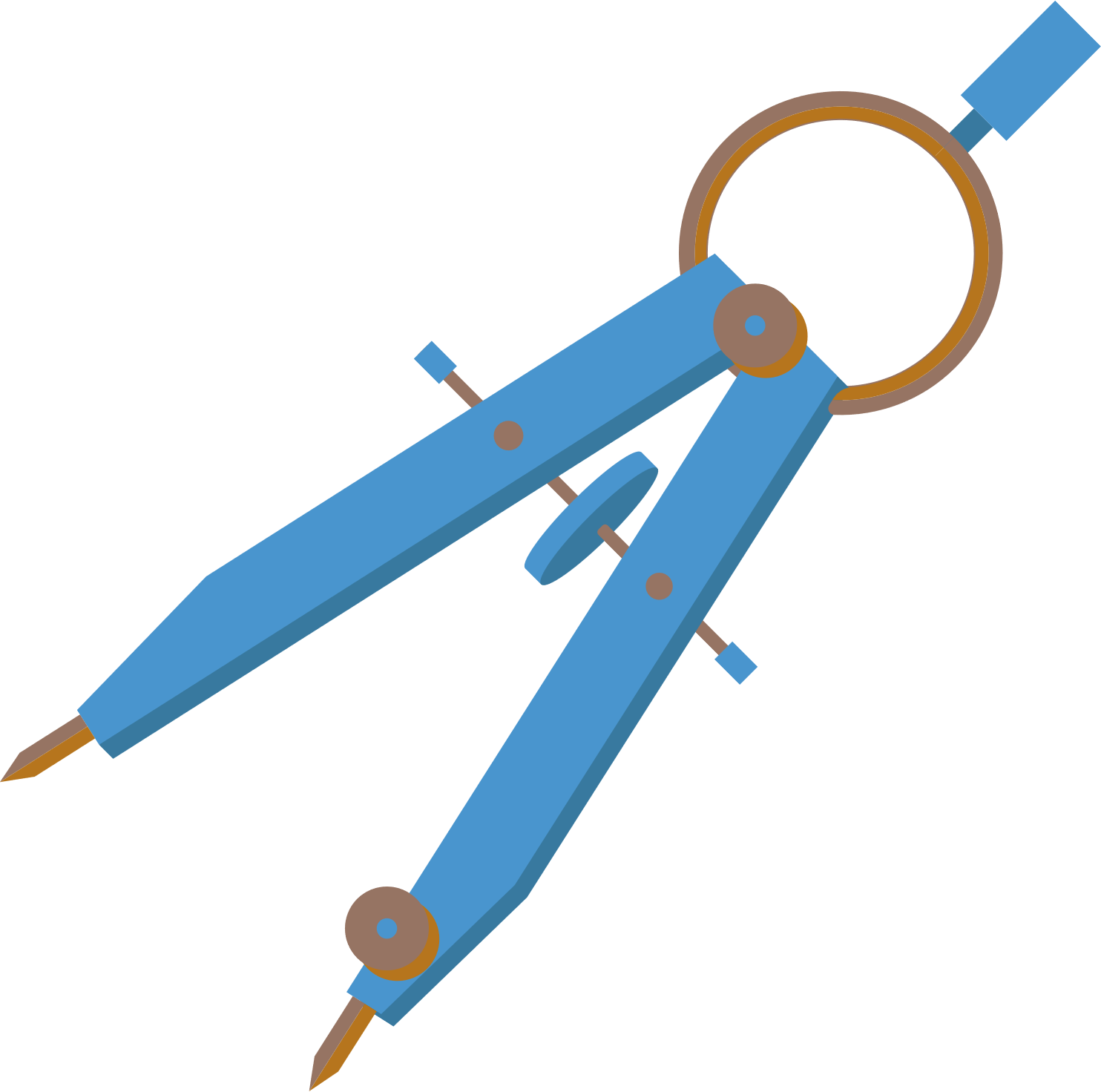 Tìm hai số biết tổng (hoặc hiệu) và tỉ số của chúng
Dạng 2:
Dạng toán có lời văn
Dạng 3:
Ví dụ 3 (SGK – tr10)
Tính độ dài các cạnh của một tam giác, biết độ dài các cạnh của nó tỉ lệ với 2; 3; 4 và cạnh lớn nhất dài hơn cạnh nhỏ nhất 6 cm.
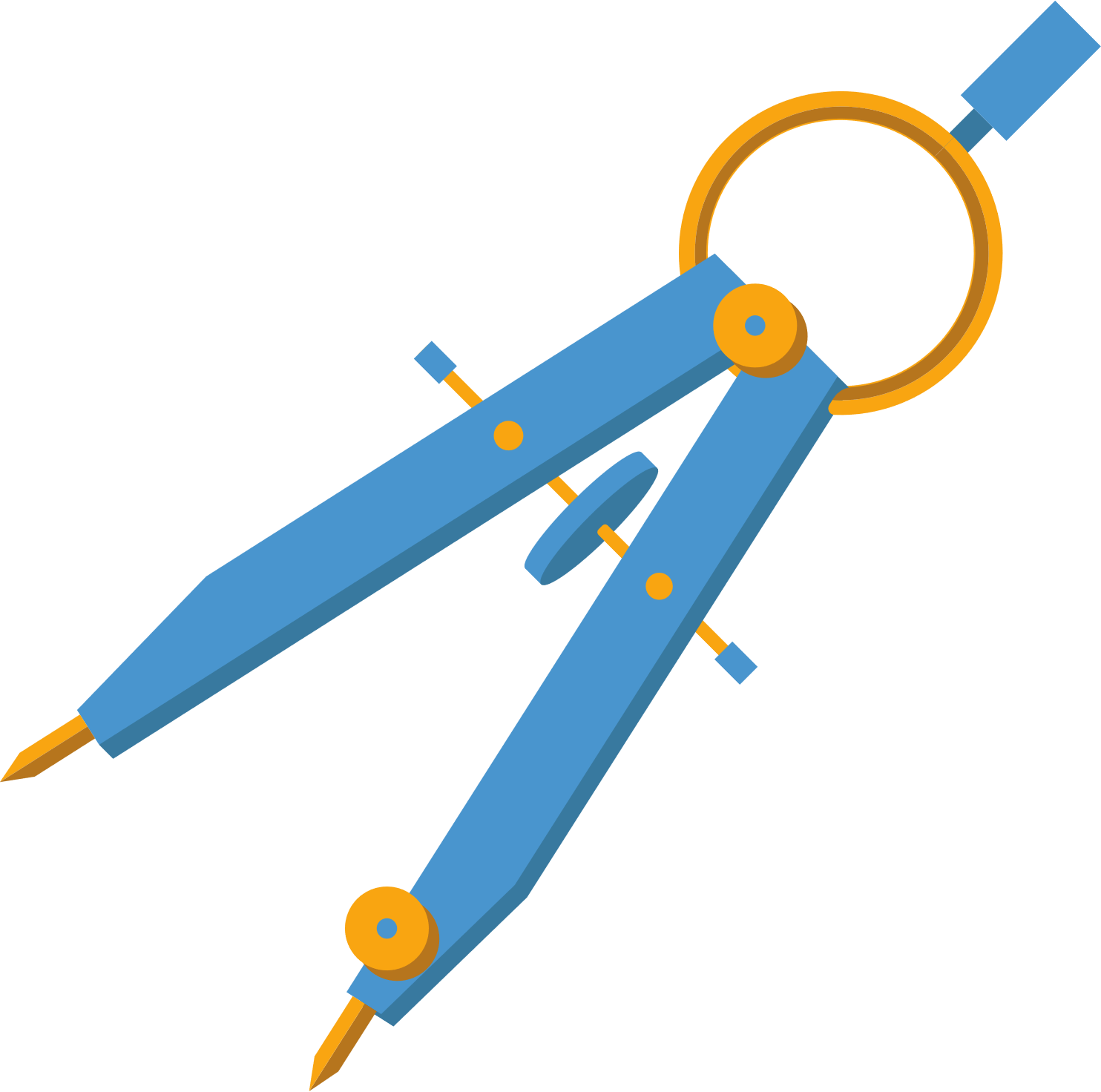 Tự nhiên – môi trường
Dinh dưỡng
Các bài toán 
có lời văn
Thể thao
Hình học
Giao thông
Hình học
Các cạnh của một tam giác có độ dài tỉ lệ với các số 3; 5; 7. Tính độ dài mỗi cạnh của tam giác, biết chu vi của nó bằng 40,5 cm.
Dinh dưỡng
Thành phần của mứt dừa khi hoàn thành chỉ gồm có dừa và đường theo tỉ lệ 2 :1. Em hãy tính xem trong 12kg mứt dừa có bao nhiêu kg dừa và bao nhiêu kg đường.
Tự nhiên - môi trường
Diện tích rừng trên thế giới bị chặt phá vào các năm 2010, 2015 và 2020 lần lượt tỉ lệ với 8, 9, 10. Tính diện tích rừng bị chặt phá vào các năm đó biết rằng tổng của diện tích rừng bị chặt phá vào các năm đó là 54 triệu ha.
Thể thao
Tại Giải bóng đá, câu lạc bộ Hà Nội ghi được nhiều hơn 6 bàn thắng
so với câu lạc bộ Sài Gòn. Tính số bàn thắng mỗi đội ghi được, cho biết tỉ số bàn thắng của hai đội là 1,25.
Giao thông
Số vụ tai nạn giao thông ở nước ta năm 2015; 2017 lần lượt tỉ lệ với 1; 2. Của năm 2017 và 2019 lần lượt tỉ lệ với 4; 5. Tính số vụ tai nạn xảy ra vào mỗi năm 2015; 2017; 2019, biết rằng tổng số vụ của cả ba năm đó là 23100 vụ.
HƯỚNG DẪN CHẤM
Đặt đề toán
BÀI TOÁN:
Bột sắn dây được làm từ củ sắn dây, là một loại thực phẩm có nhiều tác dụng tốt với sức khỏe. Ông An nhận thấy cứ 4,5kg củ sắn dây tươi thì thu được khoảng 1 kg bột. Hỏi với 3 tạ củ sắn dây tươi, ông An sẽ thu được khoảng bao nhiêu kilogam bột sắn dây?
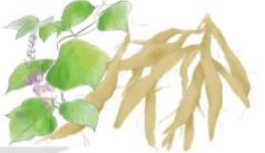 HƯỚNG DẪN VỀ NHÀ
Ghi nhớ kiến thức trong bài. 
Hoàn thành các bài tập của các chủ đề trong phiếu học tập.
Tự giải các đề toán do bản thân mình đặt ra.
Hoàn thành các bài tập trong SBT.
Chuẩn bị bài mới “Bài 22: Đại lượng tỉ lệ thuận”.
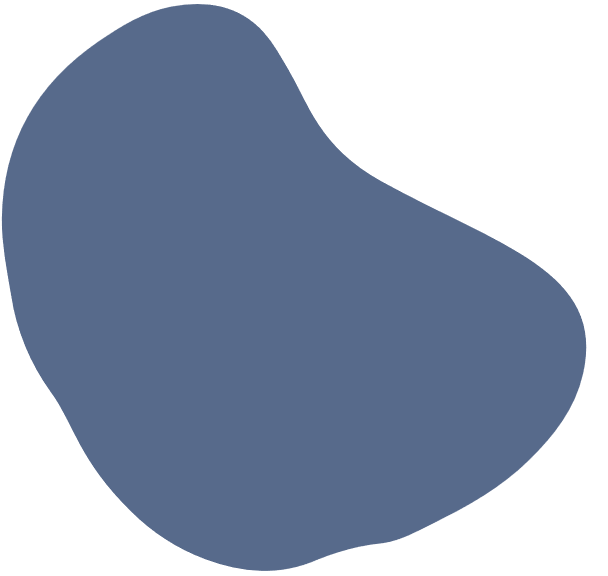 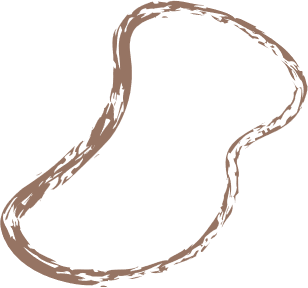 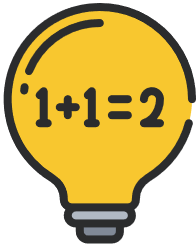 HẸN GẶP LẠI CÁC EM Ở TIẾT HỌC SAU!
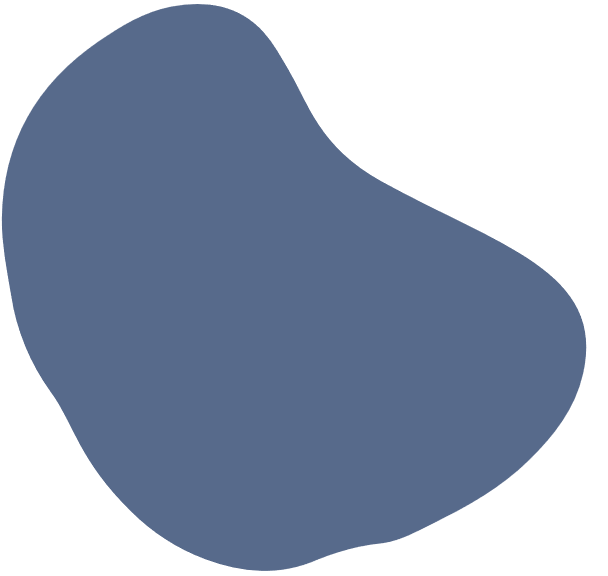 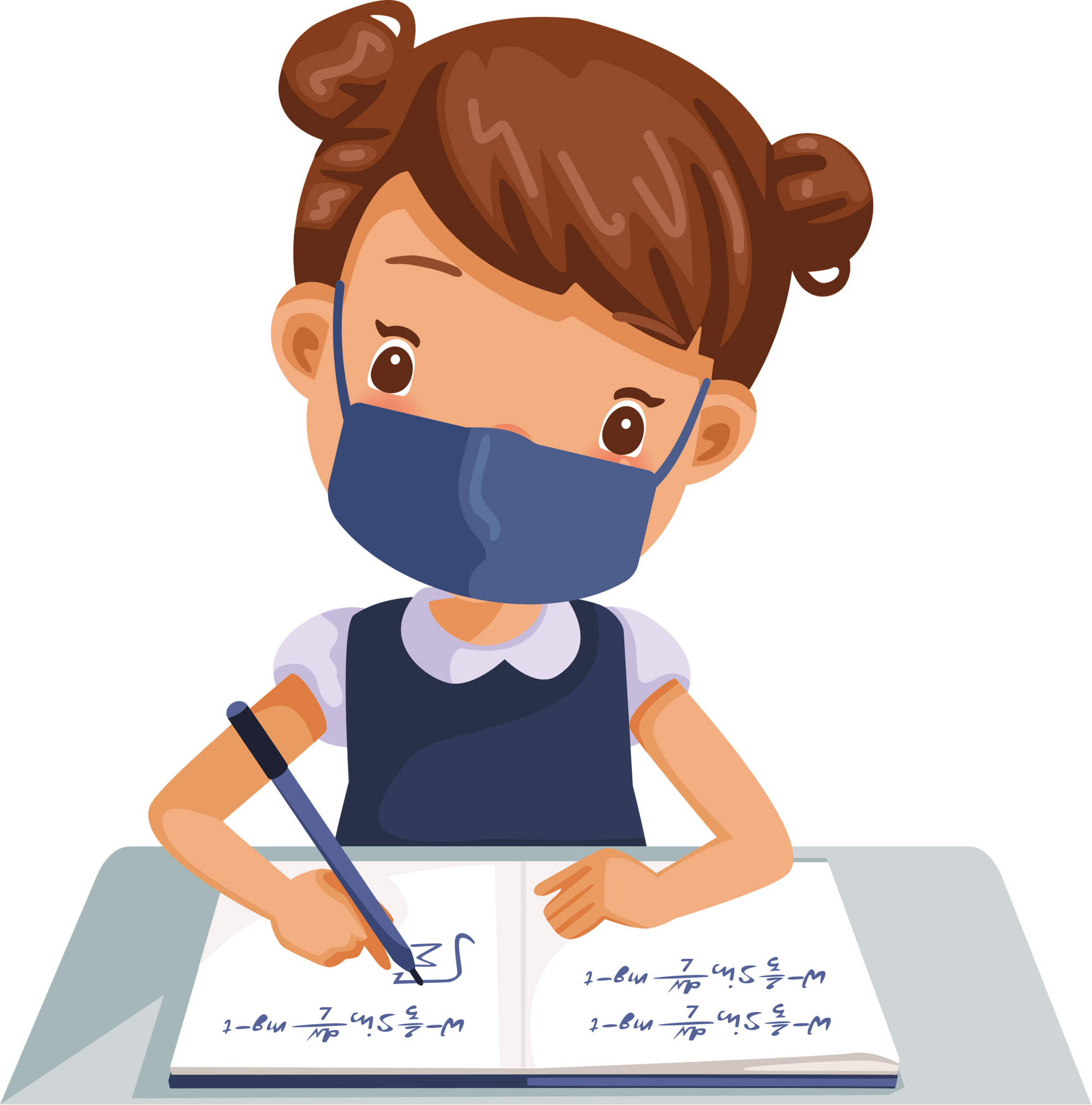 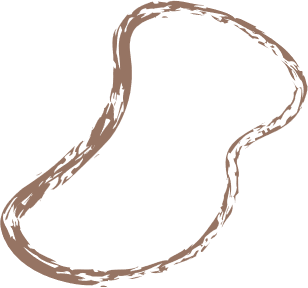 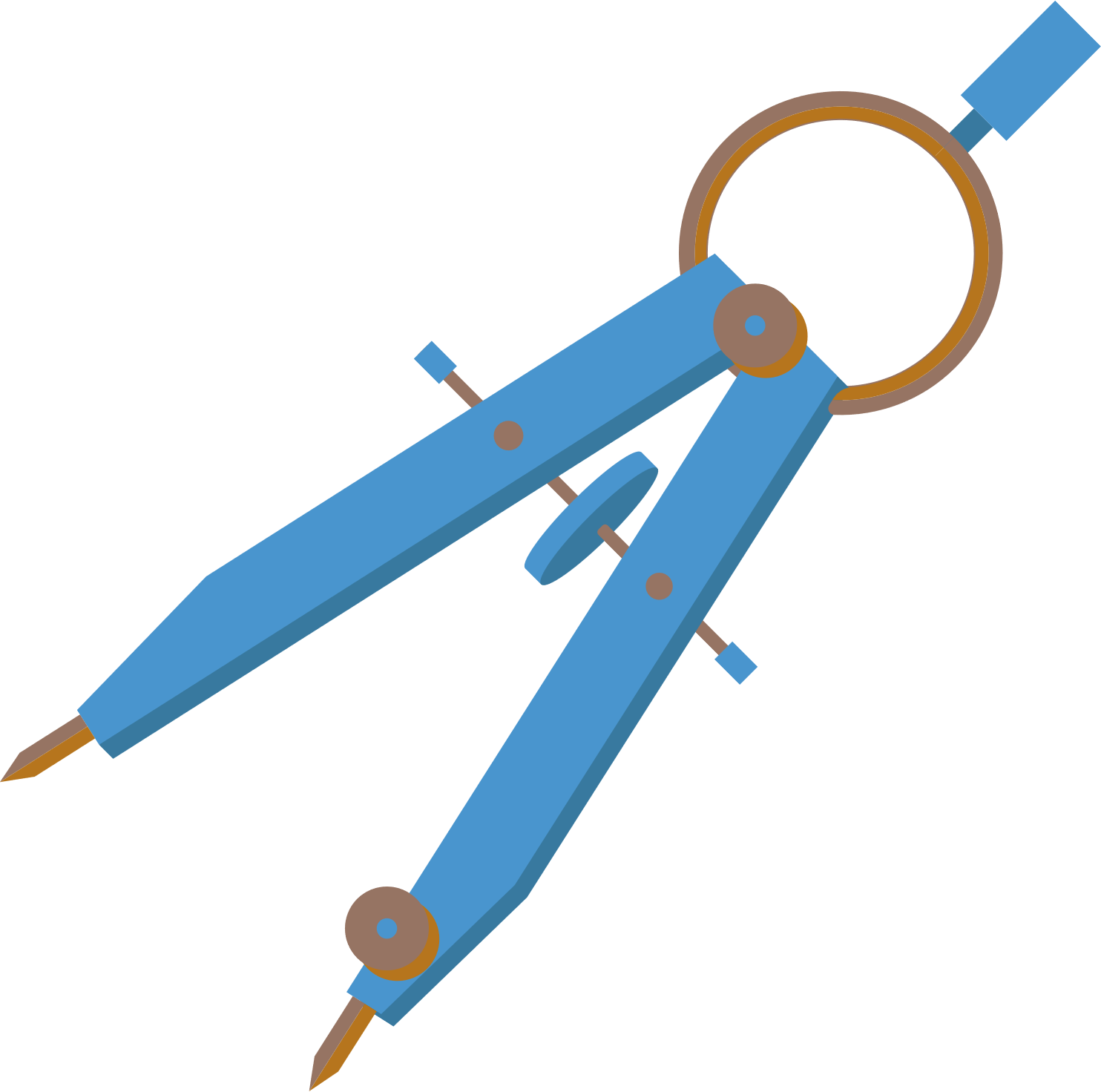 Gọi độ dài các cạnh của một tam giác lần lượt là x, y, z (cm)(ĐK x, y, z > 0)
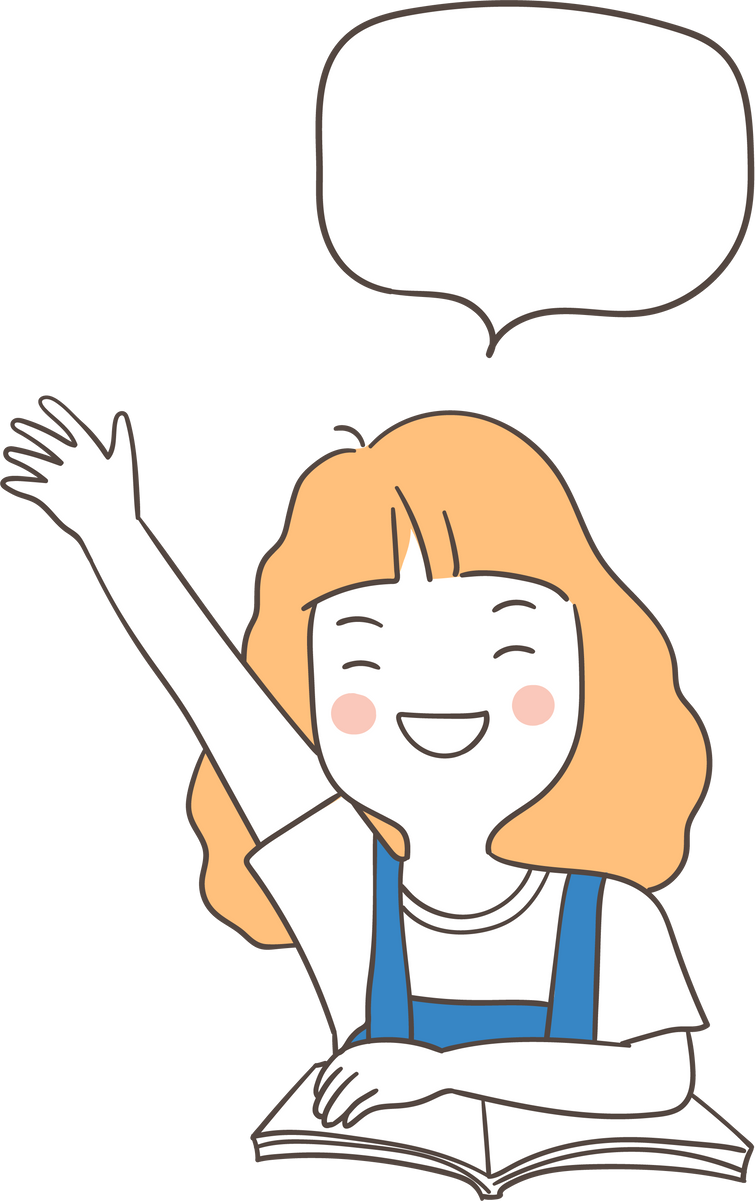 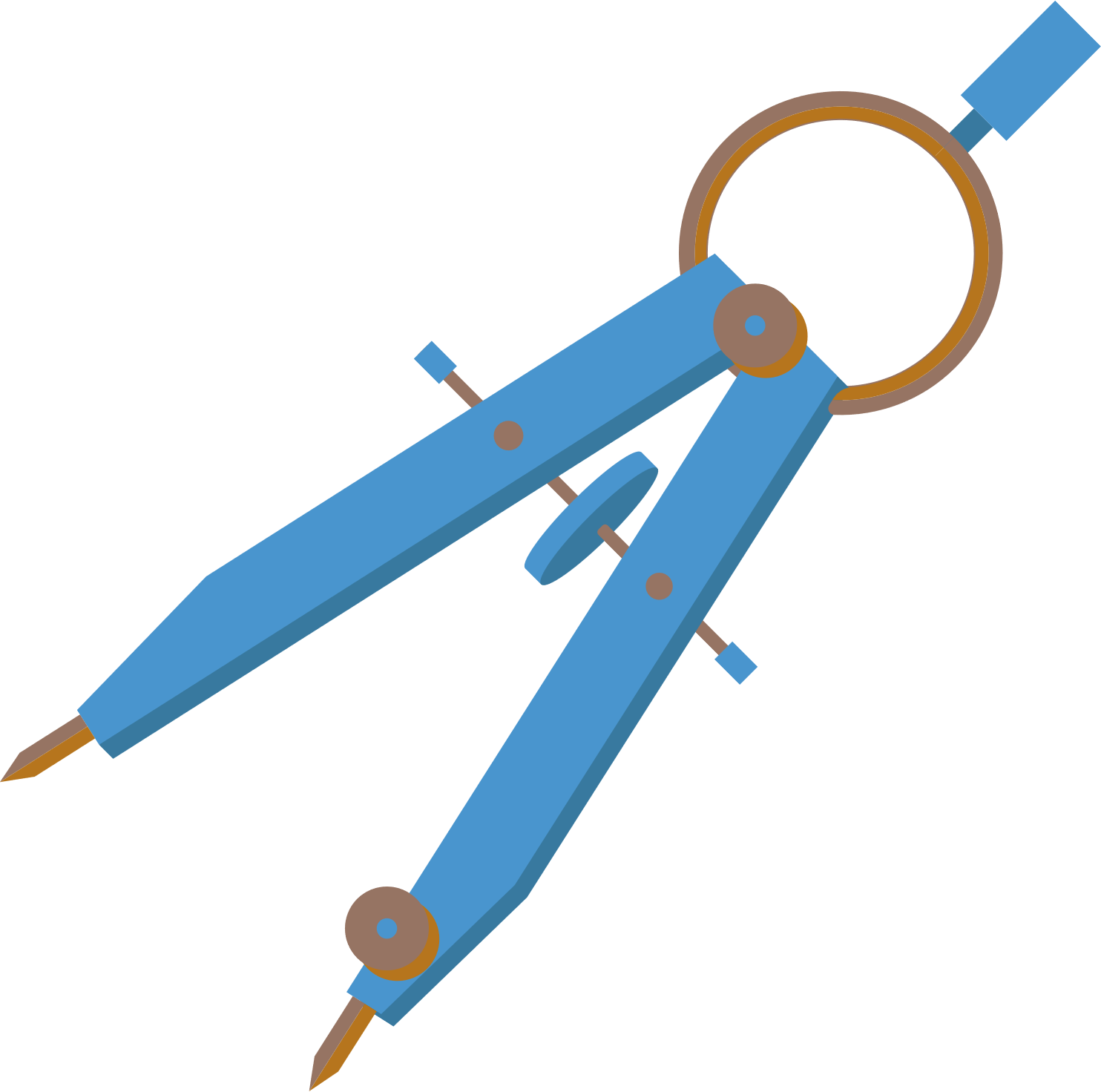 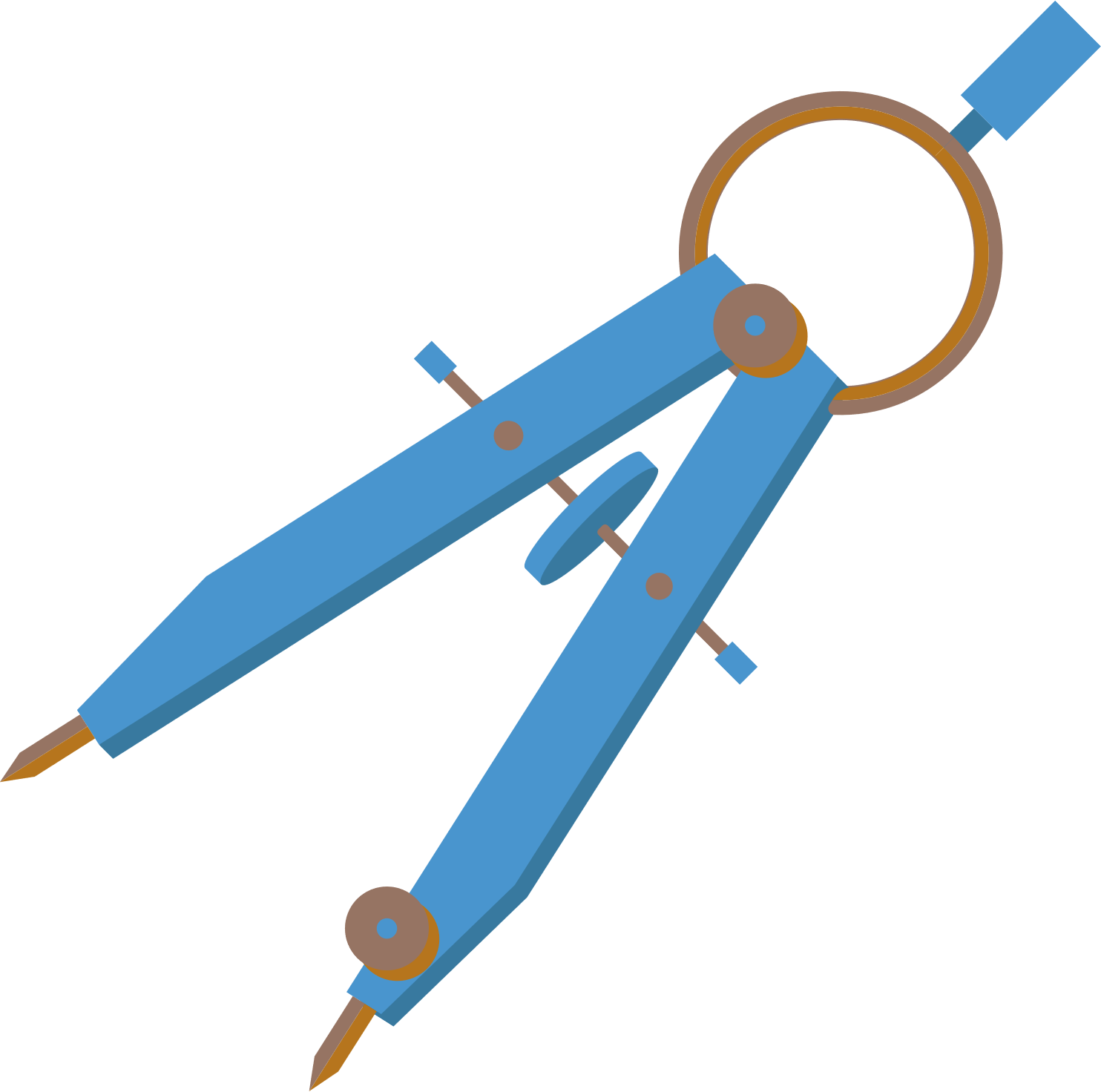 Tự nhiên - môi trường
Diện tích rừng trên thế giới bị chặt phá vào các năm 2010, 2015 và 2020 lần lượt tỉ lệ với 8, 9, 10. Tính diện tích rừng bị chặt phá vào các năm đó biết rằng tổng của diện tích rừng bị chặt phá vào các năm đó là 54 triệu ha.
Giao thông
Số vụ tai nạn giao thông ở nước ta năm 2015; 2017 lần lượt tỉ lệ với 1; 2. Của năm 2017 và 2019 lần lượt tỉ lệ với 4; 5. Tính số vụ tai nạn xảy ra vào mỗi năm 2015; 2017; 2019, biết rằng tổng số vụ của cả ba năm đó là 23100 vụ.
Hình học
Các cạnh của một tam giác có độ dài tỉ lệ với các số 3; 5; 7. Tính độ dài mỗi cạnh của tam giác, biết chu vi của nó bằng 40,5 cm.
Thể thao
Tại Giải bóng đá, câu lạc bộ Hà Nội ghi được nhiều hơn 6 bàn thắng
so với câu lạc bộ Sài Gòn. Tính số bàn thắng mỗi đội ghi được, cho biết tỉ số bàn thắng của hai đội là 1,25.
Dinh dưỡng
Thành phần của mứt dừa khi hoàn thành chỉ gồm có dừa và đường theo tỉ lệ 2 :1. Em hãy tính xem trong 12kg mứt dừa có bao nhiêu kg dừa và bao nhiêu kg đường.
HƯỚNG DẪN CHẤM
HƯỚNG DẪN CHẤM
HƯỚNG DẪN CHẤM
HƯỚNG DẪN CHẤM
HƯỚNG DẪN CHẤM